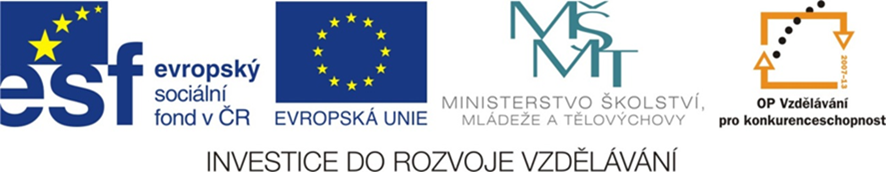 Název školy: ZŠ Bor, okres Tachov, příspěvková organizace
Autor: Mgr. Ludmila Handrejchová
Vytvořeno dne: 22. 8. 2013
Název: 	VY_32_INOVACE_11B_CJ8_05_OBECNÉ_VÝKLADY_O_
		ČESKÉM_JAZYCE – Čeština jako jeden ze slovanských jazyků
Číslo projektu: CZ.1.07/1.4.00/21.3534
Vzdělávací oblast: Jazyk a jazyková komunikace
Téma: 	OBECNÉ VÝKLADY O ČESKÉM JAZYCE
		Čeština jako jeden ze slovanských jazyků
Ročník: 8. ročník
Klíčová slova: praslovanština, staroslověnština, slovanské jazyky, hlaholice
ANOTACE
Materiál slouží k opakování slovanských jazyků. Seznamuje žáky se vznikem českého jazyka a s jeho počátečním vývojem.
OBECNÉ VÝKLADY O ČESKÉM JAZYCE
Čeština jako jeden ze slovanských jazyků
Čeština jako jeden ze slovanských jazyků
na našem území se Slované usadili v nížinách u velkých řek v průběhu 5. a 6. století po Kristu
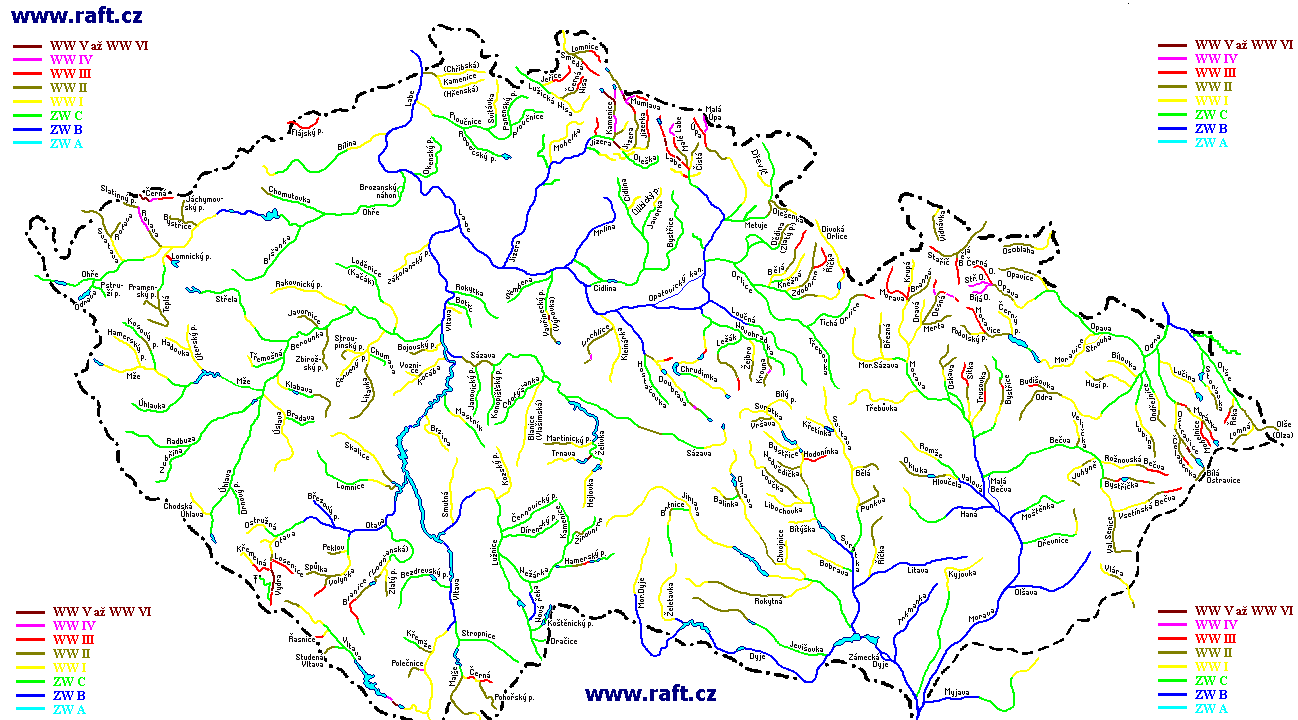 obrázek 1
žili v rodech, které se spojovaly do kmenů
k dorozumívání používali praslovanštinu
před příchodem křesťanství nepoužívali písmo
praslovanština se nedochovala
Opakování 
– Slovanské jazyky
Čeština patří mezi jazyky …
			– slovanské západní 
Slovanské jazyky patří do rodiny jazyků …
			– indoevropských
Původní sídla Slovanů …
			– mezi řekami Visla a Dněpr
Proč Slované opustili původní sídla …
			– útoky Avarů
			– hledání úrodné půdy
			– hledání nových sídel
Praslovanština je …
			– původní společná řeč všech Slovanů
v roce 863 přišli na pozvání knížete Rostislava na naše území bratři Cyril (= Konstantin) a Metoděj
Konstantin sestavil písmena pro slovanský jazyk
přeložil do něho části Písma svatého, které se čtou při bohoslužbách a všechny obřadní knihy
začali šířit křesťanství v jazyce srozumitelném – v jazyce staroslověnském
byl to 1. spisovný slovanský jazyk
psali písmem hlaholice
Cyril a Metoděj:
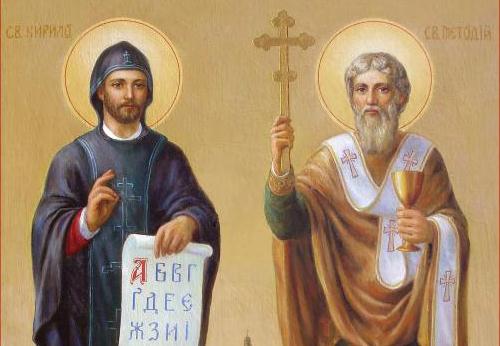 obrázek 2
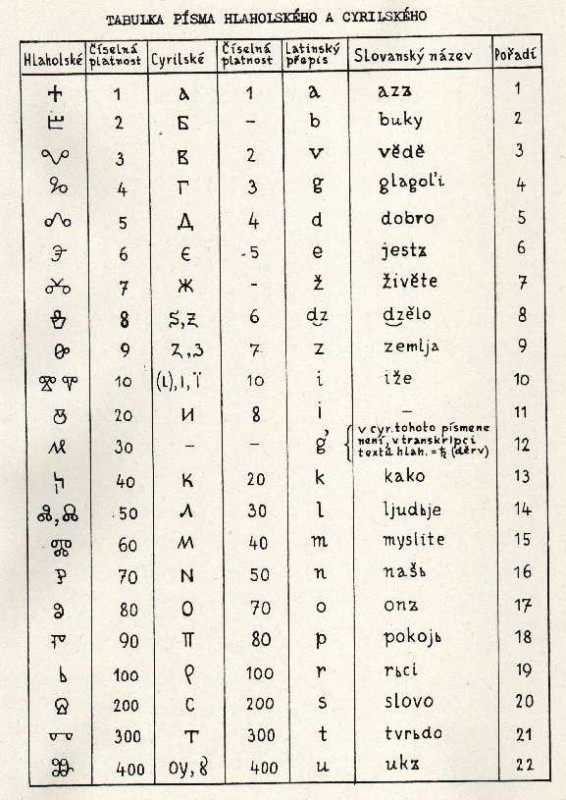 Hlaholice:
obrázek 3
druhým spisovným slovanským jazykem je čeština
vyvinula se na základě jazyka západoslovanského kmene Čechů, který sídlil na území dnešních středních Čech a podmanil si ostatní kmeny usídlené na našem území 

Staré pověsti české – A. Jirásek 
pověst O Čechovi (1. kapitola)
spisovná čeština prošla historickým vývojem, který trvá už déle než tisíc let
s vývojem společnosti se vyvíjela slovní zásoba i mluvnická stavba
vývoj pokračuje i nyní
„…Český jazyk je společný výtvor dávných i pozdějších příslušníků našeho národa až po naši dobu. Základy k němu položili už velmi vzdálení naši předkové, po kterých se nám nedochovalo víc než právě jen dědictví jazyka… v jazyku se odráží život a myšlení našeho národa od samých začátků až do dneška…“
						František Trávníček
český jazyk = čeština = mateřský jazyk 
= národní jazyk
čeština je v České republice jediným úředním jazykem
používá ji zhruba 96 % obyvatel ČR
často zde můžeme slyšet 
slovenštinu
polštinu
ruštinu
romštinu
vietnamštinu
POUŽITÉ ZDROJE
STYBLÍK, Vlastimil a kolektiv. Český jazyk pro 8. ročník základní školy. Praha: SPN – PEDAGOGICKÉ NAKLADATELSTVÍ. a. s., 2002, ISBN 80-7235-126-5.
SOUKAL, Josef. Metodická příručka k čítankám pro 6. – 9. ročník základní školy. Praha:  SPN – PEDAGOGICKÉ NAKLADATELSTVÍ, a. s., 2002, ISBN 80-7235-055-2.
Mapa řek Čech a Moravy (obrázek 1):
AUTOR NEUVEDEN. raft.cz [online]. [cit. 22.8.2013]. Dostupný na WWW: http://www.raft.cz/mapa_c.aspx
Cyril a Metoděj (obrázek 2):
MARGARETA. mmargareta.blogspot.cz [online]. [cit. 22.8.2013]. Dostupný na WWW: http://mmargareta.blogspot.cz/2013/01/zpet-do-historie-ceske-literatury-cesta.html
Hlaholice (obrázek 3):
AUTOR NEUVEDEN. berounstimestane.cz [online]. [cit. 22.8.2013]. Dostupný na WWW: http://www.berounstimestane.cz/index.php?SMid=183&bmsess=42365899f2dde158fc39fb0089967d36
 Cyril a Metoděj (text):
AUTOR NEUVEDEN. cs.wikipedia.org [online]. [cit. 23.8.2013]. Dostupný na WWW: http://cs.wikipedia.org/wiki/Cyril_a_Metod%C4%9Bj